MODULO 12“Dalla didattica del muro all’identificazione delle tecniche specifiche per le varie zone della rete”
L’azione di muro consiste nel posizionare le mani sopra la rete e sulla direttrice dell’avversario
Per eseguire un gesto corretto nell’esecuzione del muro occorre individuare il giusto punto rete.
Il fondamentale del muro ha le tecniche principali riferite agli spostamenti,, gli aspetti esecutivi sono condizionati dalle richieste di adattamento alle situazioni che si presentano durante il gioco
OBIETTIVI DEL MURO
RESPINTA DELL’ATTACCO AVVERSARIO (MURO VINCENTE O ANCHE SOLO TOCCATO)
COLLEGAMENTO CON LA DIFESA
SVILUPPO DEL MURO
POSIZIONE LUNGO LA RETE
 POSTURA CORRETTA DI PARTENZA
 SPOSTAMENTO 
POSIZIONAMENTO PER IL SALTO 
TEMPO DI SALTO
PIANO DI RIMBALZIO 
RICADUTA
Segni convenzionali  MURO
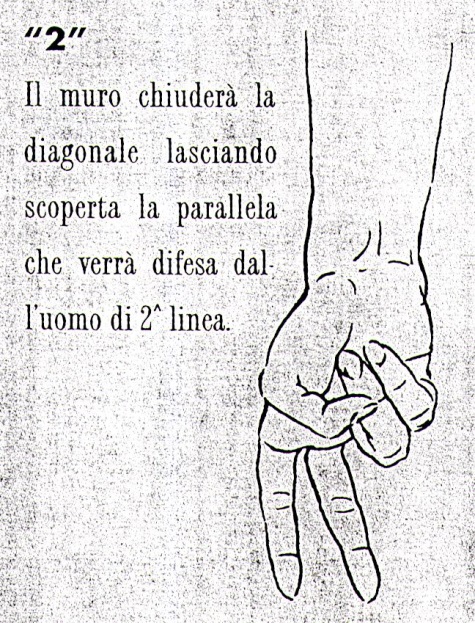 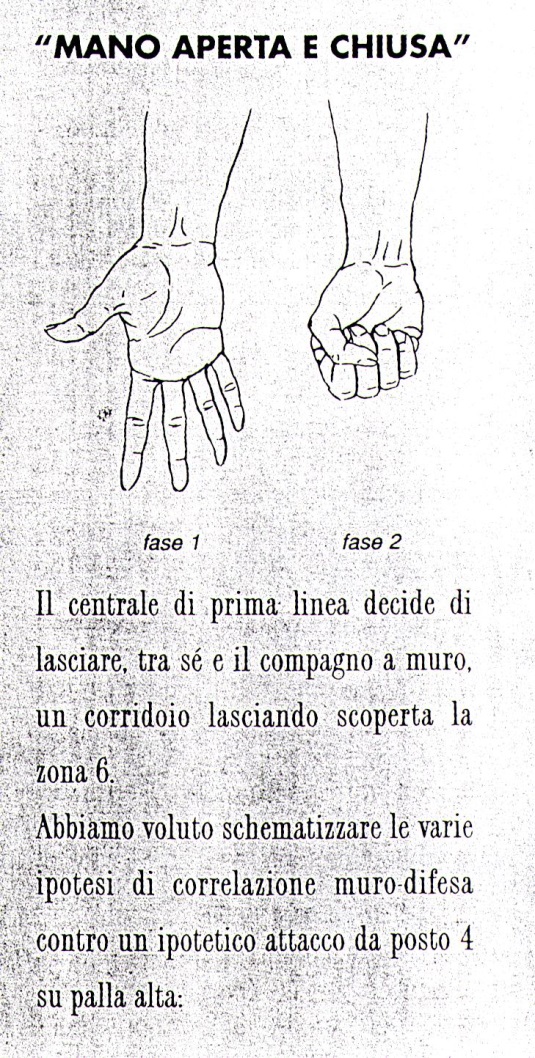 Mano aperta per chiamate contro attacco di palla alta 
Pugno salto del centrale contro attaccante di primo tempo
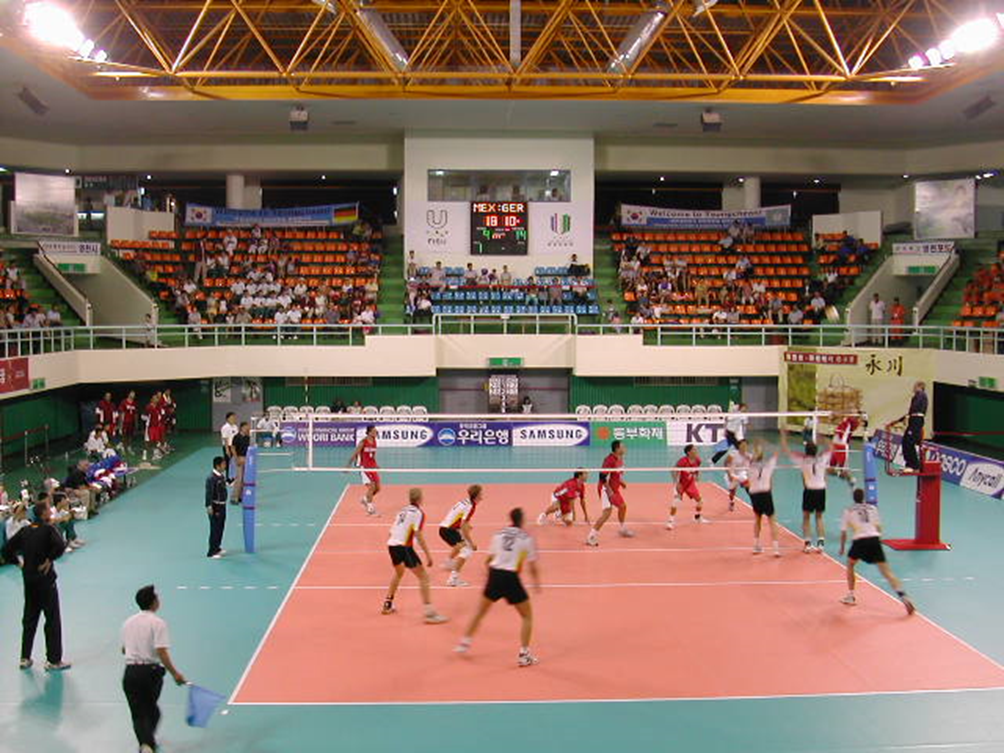 GLI SPOSTAMENTI
TENERE SEMPRE PRESENTE LA RELAZIONE PALLA ASSE CORPOREO E NON LA RELAZIONE MANI PALLA CHE E’ PIU’ UN FATTORE COORDINATIVO
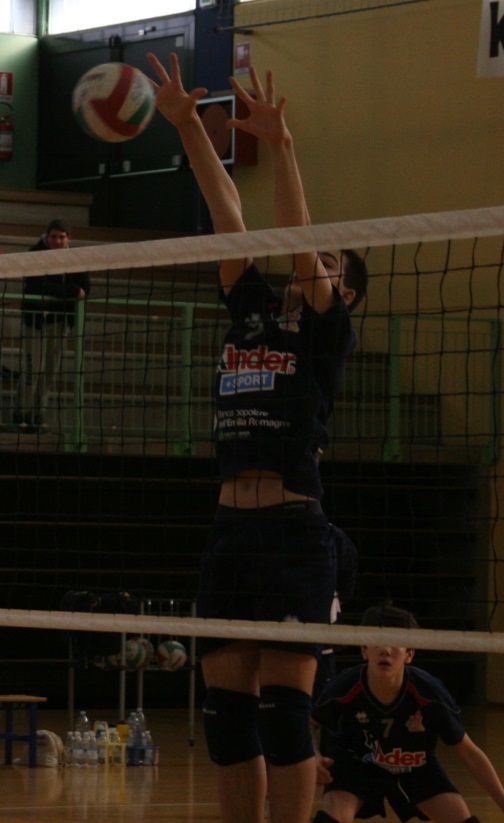 TECNICHE DI SPOSTAMENTO
PASSO ACCOSTATO mantiene la frontalità spostamenti ridotti attacchi di palle alte
PASSO APERTO INCROCIATOE STACCO occorre grande capacità nel mantenere la frontalità distanze brevi ma più rapido del passo accostato 
PASSO APERTO INCROCIATO CON APERTURA distanze maggiori  rapido ma difficoltà nel mantenimento della frontalità e nella distanza da rete
SOLO PASSO INCROCIATO distanze ampie usato dai centrali difficoltà nella frontalità e nella distanza da rete a volte l’arrivo è con una gamba
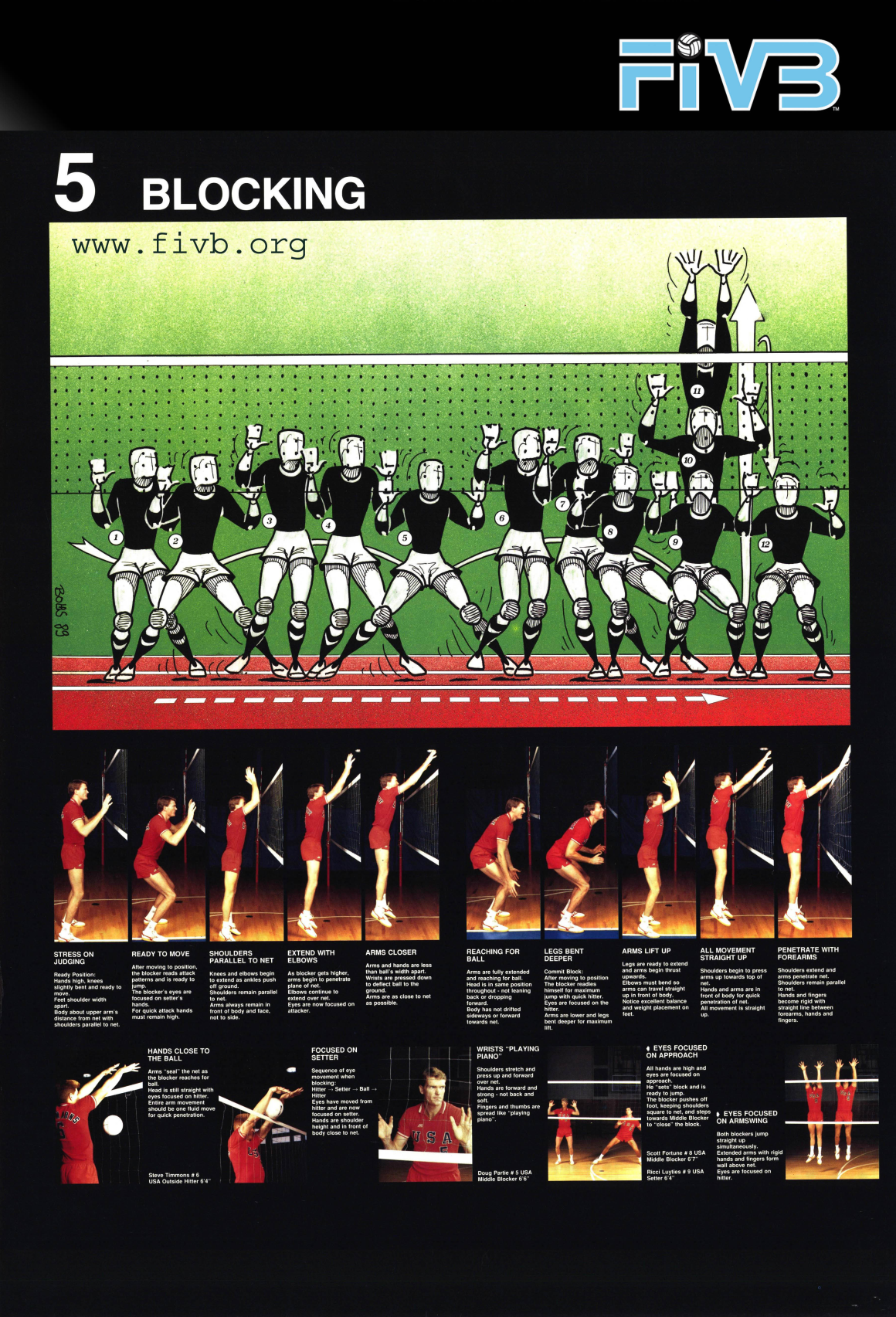 RIFERIMENTI PER LA SCELTA DEL SALTO 
I RIFERIMENTI NASCONO SEMPRE DALL’OSSERVAZIONE 
DELLA RICEZIONE 
DEL PALLEGGIATORE
DELL’AVVERSARIO ATTACCANTE
POSIZIONAMENTO DEL PIANO DI RIMBALZO SUI PUNTI DI RIFERIMENTO DELL ATTACCANTE SPALLA-VISO BRACCIO PER VARIARE IL PIANO DI RIMBALZO ALTO –INVADENTE BASSO-
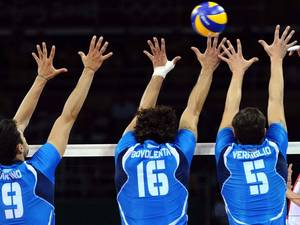 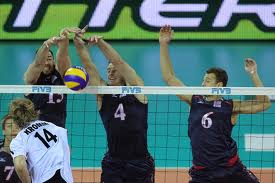 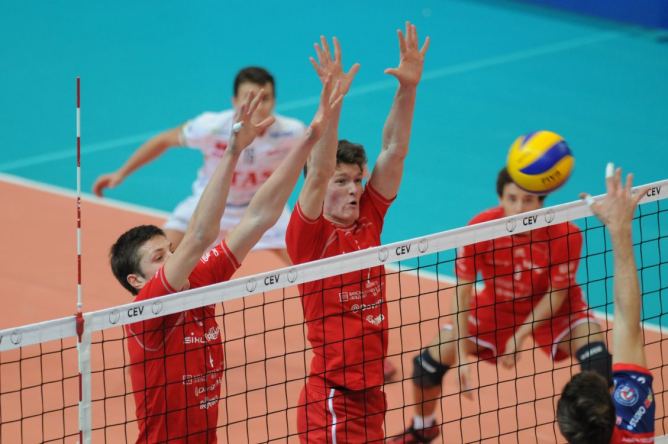 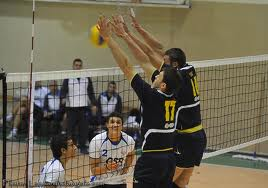 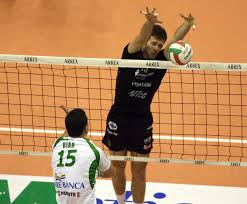 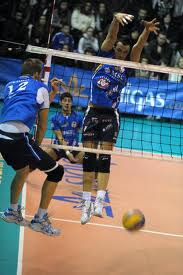 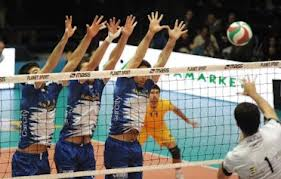 RIFERIMENTI PER LA SCELTA DEL TEMPO DI SALTO

Il tempo di salto (timing) è quello che qualifica l’azione del muro  
RITARDARE L’ESPOSIZIONE DEL PIANO DI RIMBALZO
ANTICIPARE O RITARDARE IL SALTO IN FUNZIONE DELL’ATTACCO
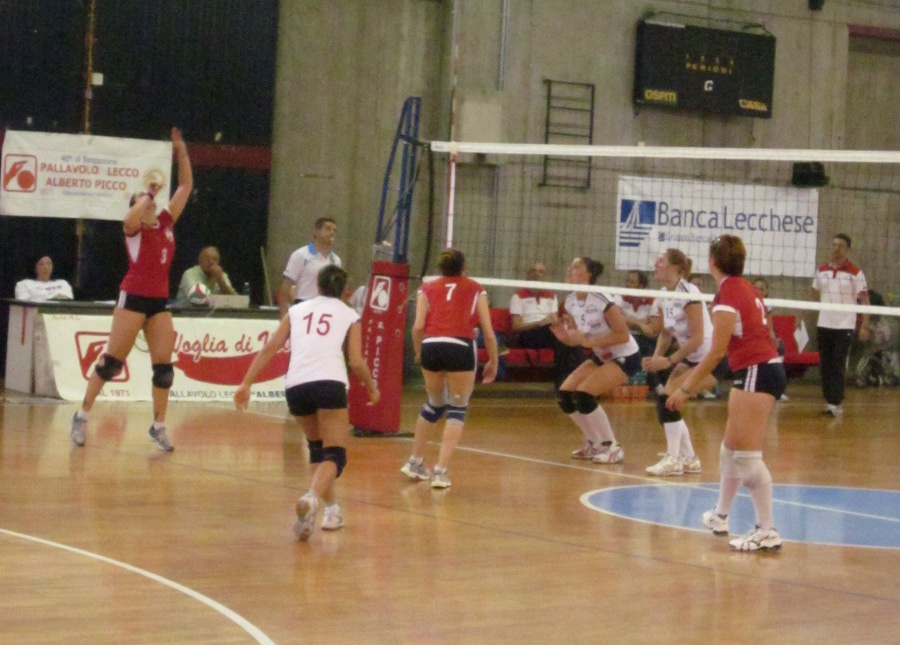 PIANO DI RIMBALZO
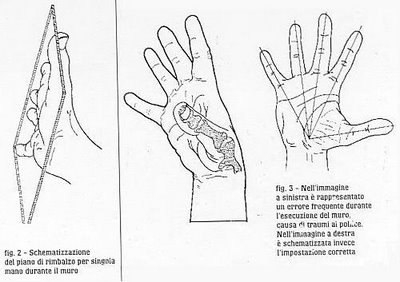 E’ LA PARTE DEGLI ARTI SUPERIORI CHE OLTREPASSA LA RETE  
PIANO DI RIMBALZO AVANTI RISPETTO ALL’ ASSE CORPOREO
Allenamento tecnico analitico
Gli spostamenti lungo la rete
Automatizzazione delle sequenze di appoggi
Ritmi esecutivi delle spinte
Il controllo dell’impatto con la palla
Orientamento del piano di rimbalzo
Gestione dell’altezza e dell’invadenza del muro
Allenamento alla sequenza di focalizzazione dei punti di riferimento
Punti di riferimento corretti
Criteri di interpretazione corretti
Allenamento situazionale
L’obiettivo determina la tecnica
Salvaguardia del piano di rimbalzo
Salvaguardia della finalità
Le esercitazioni
Preparatorie (enfasi sui punti di riferimento)
In situazione facilitata (poche variabili)
In situazione standard rispetto alla casistica del gioco (timing tecnici e ritmo delle azioni)
In situazione resa complessa da espedienti metodologici
riduzione dei tempi tecnici a disposizione
complessità situazionale (numero di variabili in gioco)